Figure 3. Stimulation of calcium ionophore ionomycin leads to the nuclear translocation of NFATc3 in cultured midbrain ...
Hum Mol Genet, Volume 23, Issue 24, 15 December 2014, Pages 6567–6574, https://doi.org/10.1093/hmg/ddu377
The content of this slide may be subject to copyright: please see the slide notes for details.
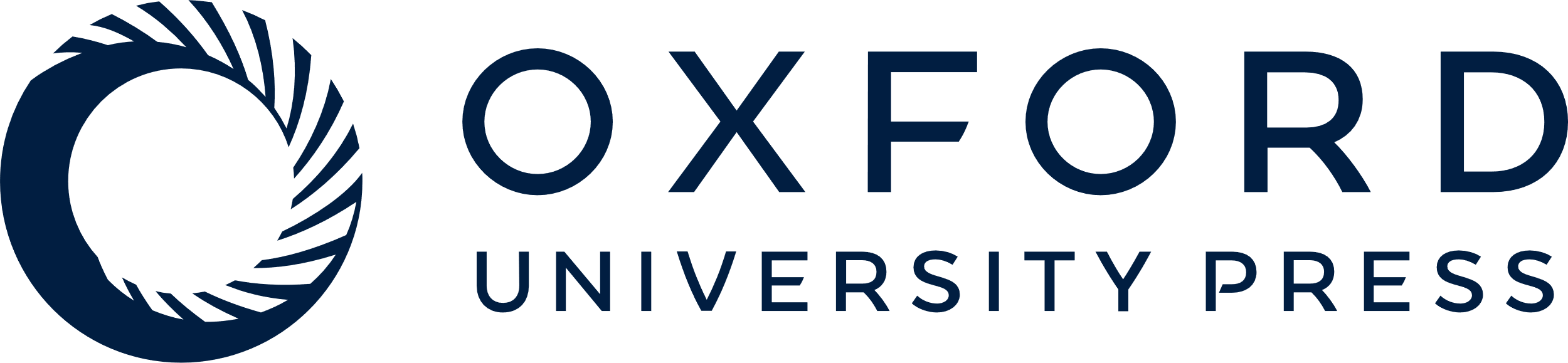 [Speaker Notes: Figure 3. Stimulation of calcium ionophore ionomycin leads to the nuclear translocation of NFATc3 in cultured midbrain DA neurons. (A) RNA sequencing reveals the expression of Nfatc1, Nfatc2, Nfatc3 and Nfatc4 in SNpc DA neurons and the whole brain of 12-month-old control mice. Two independent SNpc and whole brain RNA samples were analysed. (B) Representative images show co-staining of endogenous NFATc3 (green) and TH (red) in primary mDA neurons with (+) or without (–) ionomycin stimulation. Scale bar: 20 μm.


Unless provided in the caption above, the following copyright applies to the content of this slide: Published by Oxford University Press 2014. This work is written by (a) US Government employee(s) and is in the public domain in the US]